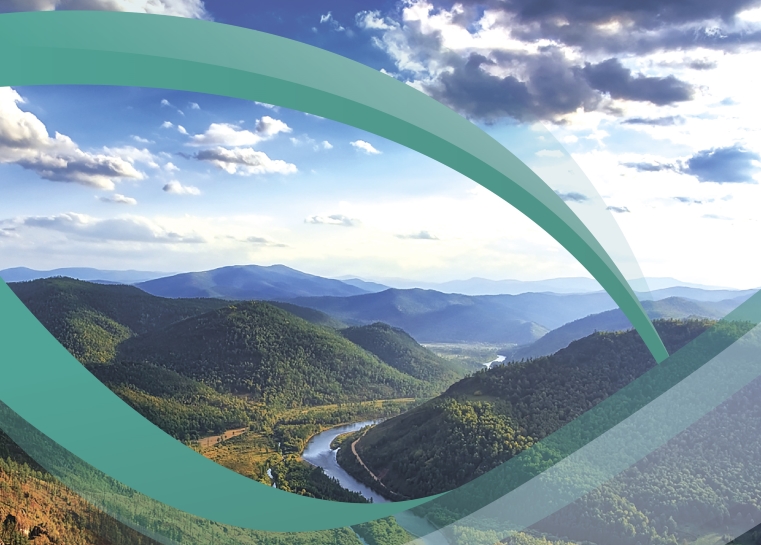 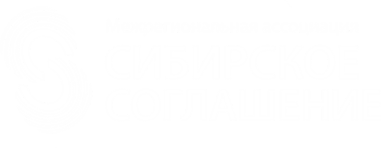 О создании межрегиональных туристских маршрутов для развития туристской инфраструктуры и туристической индустрии Сибири
Г.Г. Гусельников
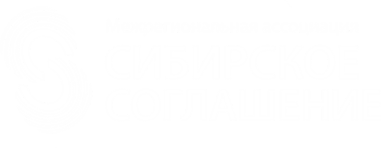 СОДЕРЖАНИЕ ДОКЛАДА
О промежуточных результатах разработки и реализации межрегиональной программы «Развитие туристических маршрутов Сибири» в соответствии с Планом работы Межрегиональной ассоциации экономического взаимодействия субъектов Российской Федерации «Сибирское соглашение» на 2019 год

О взаимодействии регионов - членов МАСС с Ростуризмом по вопросам включения региональных и межрегиональных проектов в перечень мероприятий проекта Федеральной целевой программы «Развитие внутреннего и въездного туризма в Российской Федерации» (2019-2025 годы)
2
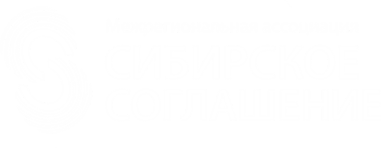 ОСНОВАНИЯ ДЛЯ РЕАЛИЗАЦИИ ПРОГРАММЫ
Перечень поручений Президента Российской Федерации по вопросам въездного и внутреннего туризма в Российской Федерации от 30.07.2013 № Пр-1814

Концепция федеральной целевой программы «Развитие внутреннего и въездного туризма в Российской Федерации» (2019-2025 годы), утвержденная Распоряжением Правительства Российской Федерации от 05.05.2018 № 872-р

Стратегия пространственного развития Российской Федерации на период до 2025 года, утвержденная Распоряжением Правительства Российской Федерации от 13.02.2019 № 207-р (в части перспективной экономической специализации субъектов РФ)

План работы Межрегиональной ассоциации экономического взаимодействия субъектов Российской Федерации «Сибирское соглашение» на 2019 год
3
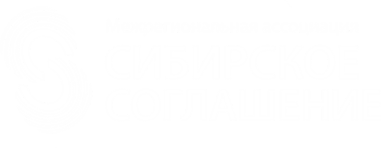 МЕСТО СФО ПО ОБЪЁМУ ПЛАТНЫХ ТУРИСТКИХ УСЛУГ В РФ*
* Статистические данные по Российской Федерации, официальный портал Ростуризма
4
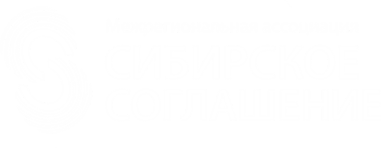 ПЛАНИРУЕМЫЕ ЦЕЛЕВЫЕ ПОКАЗАТЕЛИ к 2025 году
Место СФО по объему платных туристских услуг в России
Объем платных туристских услуг 
за год в СФО
- 55 млрд рублей
- 22,7 %
I место в России
- 46 млрд рублей
- 17,8 %
III место в России
- 34,5 млрд рублей
- 14,2 %
IV место в России
5
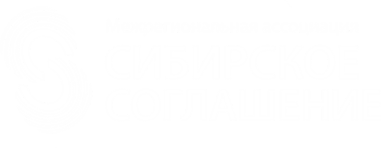 РЕАЛИЗАЦИЯ ПРОГРАММЫ
6
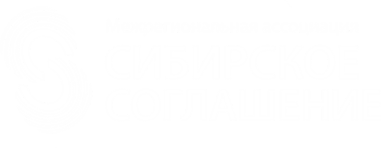 РЕАЛИЗАЦИЯ ПРОГРАММЫ
7
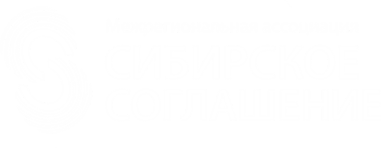 ПРАВИЛА ПРИВЛЕЧЕНИЯ СРЕДСТВ ФЦП
ФЦП «Развитие внутреннего и въездного туризма в 
Российской Федерации» (2019-2025 годы)
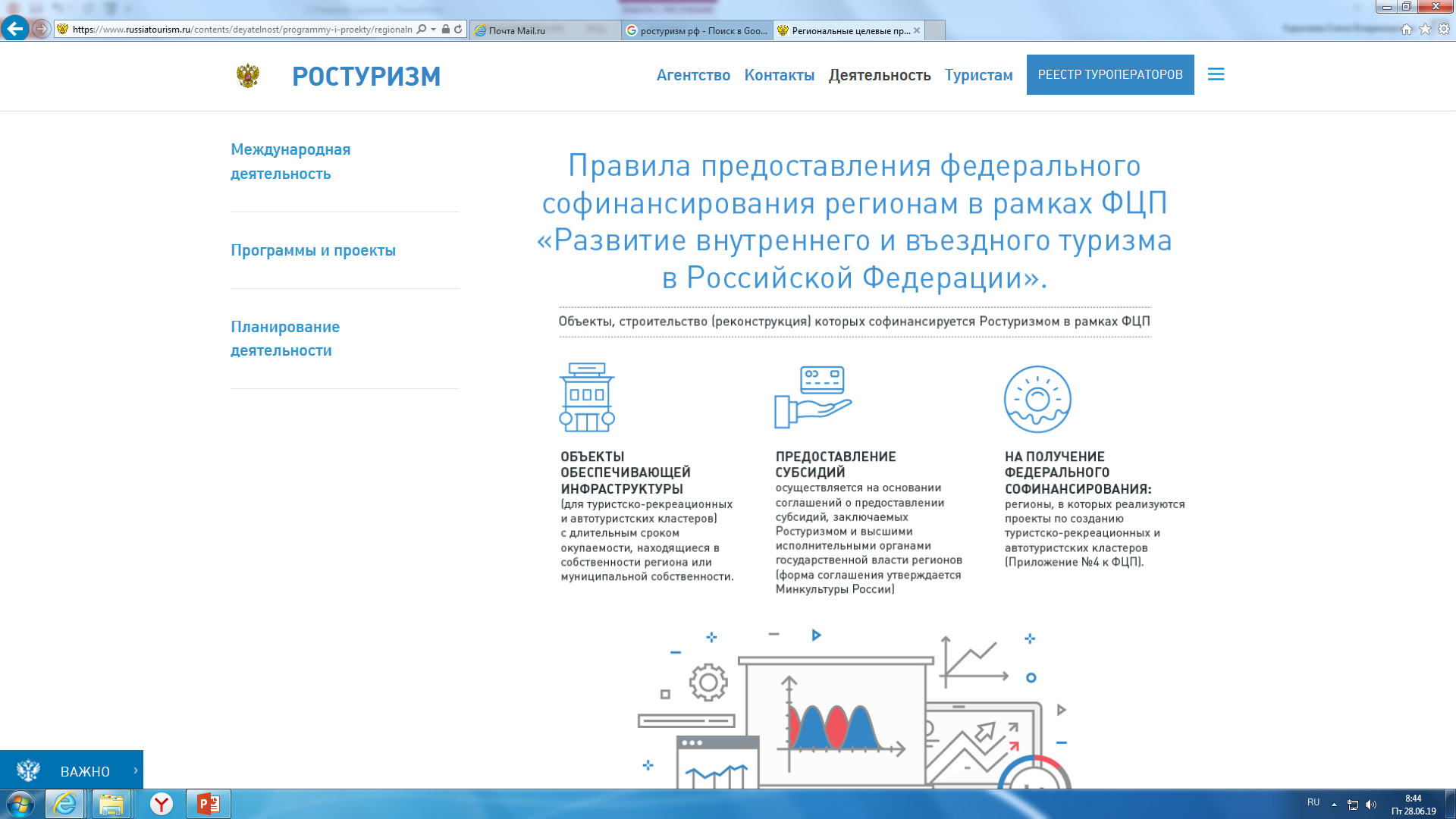 8
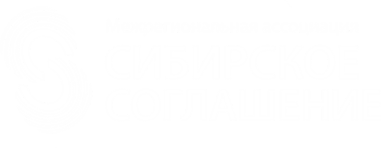 УСЛОВИЯ ПРИВЛЕЧЕНИЯ СРЕДСТВ
ФЦП «Развитие внутреннего и въездного туризма в 
Российской Федерации» (2019-2025 годы)
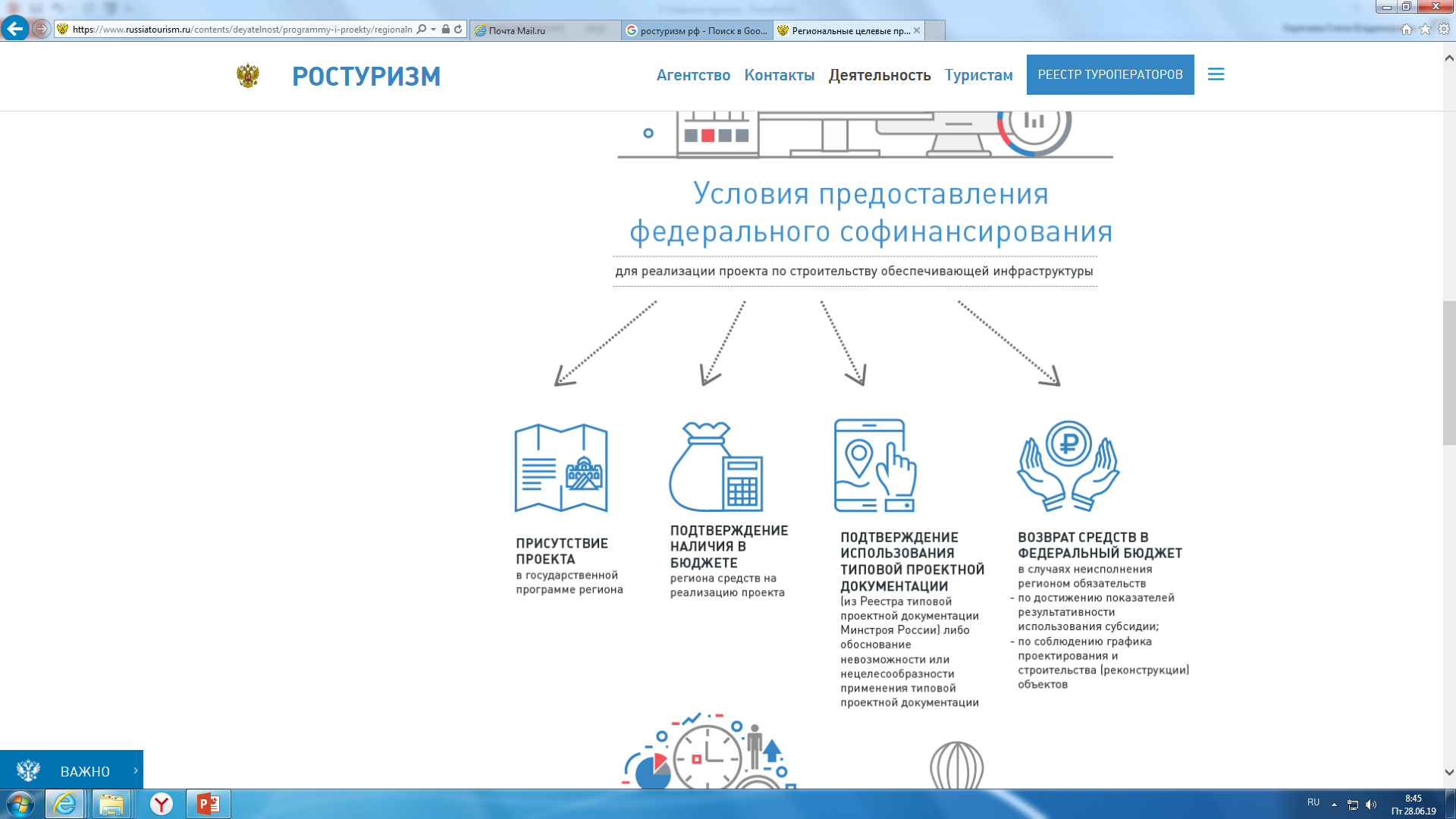 9
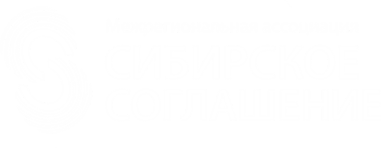 ЗАДАЧИ ПРОГРАММЫ В НОВЫХ УСЛОВИЯХ
Обеспечить к 2025 году разработку инвестиционных Проектов, соответствующих требованиям для включения в ФЦП «Развитие внутреннего и въездного туризма в Российской Федерации» (2019-2025 годы) и в подпрограмму «Туризм» ГП «Экономическое развитие и инновационная экономика».
Инвестиционные проекты субъектов РФ – членов МАСС, прошедшие экспертизу для включения в ФЦП «Развитие внутреннего и въездного туризма в Российской Федерации» (2019-2025 годы)
10
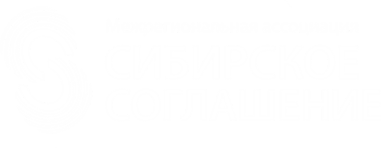 ЗАДАЧИ ПРОГРАММЫ В НОВЫХ УСЛОВИЯХ
Субъекты РФ – члены МАСС, включенные в проект ФЦП «Развитие внутреннего и въездного туризма в Российской Федерации» (2019 - 2025 годы)
2. Обеспечить включение всех регионов - членов МАСС в состав участников в ФЦП «Развитие внутреннего и въездного туризма в Российской Федерации» (2019-2025 годы) и в подпрограмму «Туризм» ГП «Экономическое развитие и инновационная экономика».
11
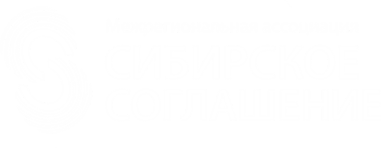 ЗАДАЧИ ПРОГРАММЫ В НОВЫХ УСЛОВИЯХ
3. Обеспечить включение перспективных туристских укрупненных проектов регионов -членов МАСС в государственные программы, направленные на развитие внутреннего и въездного туризма по всем приоритетным видам туризма
4. Обеспечить дополнительное включение межрегиональных инвестиционных проектов регионов - членов МАСС в государственные программы, направленные на развитие внутреннего и въездного туризма по всем приоритетным видам туризма, например -  «Енисейская Сибирь», «Саянское кольцо», «Дети одной реки», «Великий чайный путь», «Шория плюс Алтай» и др.
12
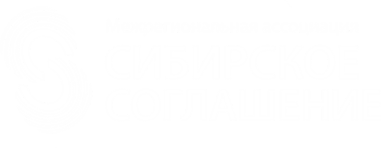 ЗАДАЧИ ПРОГРАММЫ В НОВЫХ УСЛОВИЯХ
Наличие отрасли «Туризм» 
в перечне перспективных экономических специализаций регионов - членов МАСС*
5. Обеспечить включение в перечень перспективных экономических специализаций регионов - членов МАСС отрасли «Туризм» в рамках Стратегии пространственного развития Российской Федерации на период до 2025 года
*ПРИЛОЖЕНИЕ № 1 «Перечень перспективных экономических специализаций субъектов Российской Федерации» Стратегии пространственного развития Российской Федерации на период до 2025 года, утвержденной Распоряжением Правительства РФ от 13.02.2019 № 207-р
13
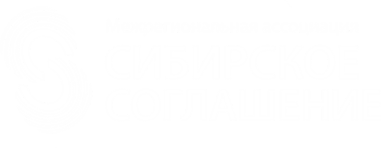 ПРЕДЛОЖЕНИЯ В ПРОЕКТ РЕШЕНИЯ
1. Изменить наименование межрегиональной программы «Развитие туристических маршрутов Сибири» на «Развитие внутреннего и въездного туризма Сибири (2019-2025 г.г.)»

2. Подготовить и представить на утверждение Совета МАСС проектное предложение по разработке и реализации межрегиональной программы «Развитие внутреннего и въездного туризма Сибири (2019-2025 г.г.)»
14
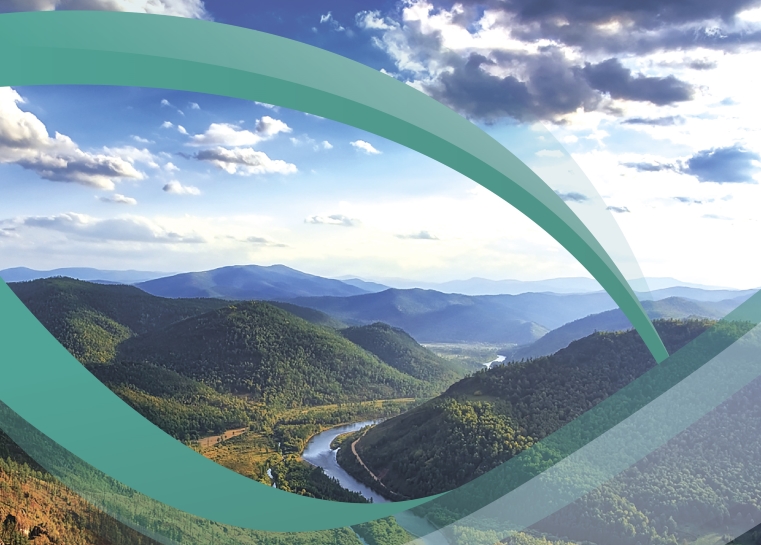 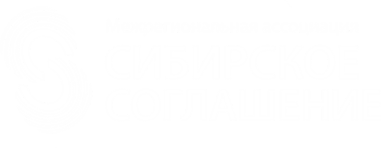 Спасибо за внимание!